Rovnobežník a jeho vlastnosti
Štvoruholník
AB, BC, CD, DA – strany 
                           štvoruholníka
AC, BD – uhlopriečky 
              štvoruholníka
∢ DAB      
∢ ABC        vnútorné uhly
∢ BCD        štvoruholníka
∢ CDA
D
c
C
d
b
A
a
B
Súčet veľkostí všetkých vnútorných uhlov
každého štvoruholníka je 360°.
Na obrázku sú rôzne štvoruholníky. Pre ktoré platí, že majú každé dve protiľahlé strany rovnobežné?
2
1
3
4
5
6
Rovnobežník
Rovnobežník je štvoruholník, ktorého každé dve 
protiľahlé strany ležia na rovnobežných 
priamkach.
A, B, C, D – vrcholy
                   rovnobežníka
AB, BC, CD, DA – strany 
                           rovnobežníka
AC, BD – uhlopriečky 
               rovnobežníka
∢ DAB      
∢ ABC        vnútorné uhly
∢ BCD        rovnobežníka
∢ CDA
D
c
C
d
S
b
A
a
B
Ďalšie vlastnosti rovnobežníka
každé dve protiľahlé strany sú zhodné
každé dva protiľahlé vnútorné uhly sú zhodné
uhlopriečky sa navzájom rozpoľujú (majú spoločný stred)
Doplňte rozmery zvyšných strán  rovnobežníkov:
3 cm
4 cm
5 cm
6 cm
80 mm
125 mm
Určte veľkosti vyznačených uhlov:
115⁰
55⁰
130⁰
65⁰
Obdĺžnik
Obdĺžnik je rovnobežník, ktorého každý 
vnútorný uhol je pravý.
N
M
Každý obdĺžnik má 
zhodné uhlopriečky.
K
L
Štvorec
Štvorec je pravouhlý rovnobežník, ktorého 
všetky strany sú zhodné.
D
C
uhlopriečky štvorca sú zhodné
  uhlopriečky sú navzájom zhodné,
    kolmé a rozpoľujú sa
.
B
A
Kosodĺžnik
Kosodĺžnik je rovnobežník, ktorého každý 
vnútorný uhol je ostrý alebo tupý.
Uhlopriečky nie sú zhodné, navzájom sa 
rozpoľujú.
D
C
A
B
Kosoštvorec
Kosoštvorec je rovnobežník, ktorého všetky 
strany sú zhodné.
Uhlopriečky sú na seba kolmé, navzájom sa 
rozpoľujú, ležia na osiach vnútorných uhlov.
D
C
.
A
B
Zopakujme si:
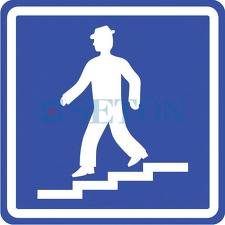 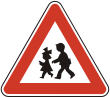 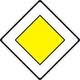 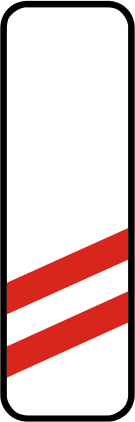 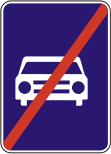 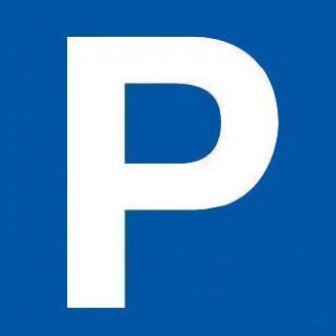 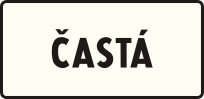